Survey of New Testament: Book of 1 Thessalonians
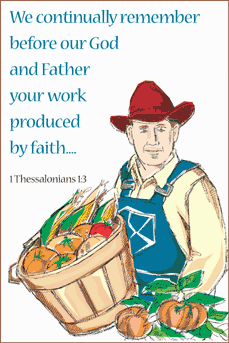 The City of Thessalonica
On his second journey to Thessalonica, Paul travelled the Egnatian Way.
A commercial city with a large population
Seat of the Roman province in 146 B.C.
Large group of Jews and a synagogue
Reasoned with them on three Sabbaths             (Acts 17:2,3)
Some Jews and God-fearing Greeks believed. (Acts 17:4)
The City of Thessalonica
Jews became angry and stirred up a mob.
They accused Paul of “turning the world upside down” (Acts 17:5-8).
Paul and Silas left by night and went to Berea.
Had a large number of Gentile converts (1:9)
Paul engaged in some manual labor (2 Thessalonians 3:8)
Received aid from the Philippian church (Philippians 4:16)
The Church at Thessalonica
Faithful and active group
Work of faith and labor of love (1:3)
Set an example for other believers (1:8)
Paul, anxious to know their state, sent Timothy from Athens (3:1-5; 2:17)
Timothy brought back word of their love for Paul and their standing fast in the faith (2:14; 3:4-6; 4:9,10)
Book of 1 Thessalonians
Written early—50-51 A.D.; probably from Corinth
The author was Paul (1:1; 2:18).
Paul had a deep love for them due to their faithfulness to the Lord.
Paul commended them for their true repentance—turning away from idols.              (1:9)
Keys to the Epistle
“For they themselves declare concerning us what manner of entry we had to you, and how you turned to God from idols to serve the living and true God, and to wait for His Son from heaven, whom He raised from the dead, even Jesus who delivers us from the wrath to come.”
Key word
Hope
Key phrase
“The word of God”
Key verse
1:9,10
Keys to the Epistle
Key subject
Christ will return for the faithful
Theme
Greatest consolation for the afflicted and incentive to remain faithful—the reward
Key chapter
Chapter 5—”Day of the Lord”
“But let us who are of the day be sober, putting on the breastplate of faith and love, and as a helmet the hope of salvation. For God did not appoint us to wrath, but to obtain salvation through our Lord Jesus Christ.” (5:8,9)
Contents and Character
Paul listed the characteristics of his work.
Preached with boldness and much opposition (2:2).
His preaching was free from error and deceit  (2:3,4).
Did not use flattering words (2:5).
Did not seek glory from men (2:6).
Had tender love for them (2:7).
Preached the gospel because of love for truth (2:8).
Worked with hands so as not to be a burden (2:9).
Conduct was upright and devout (2:10).
Pled with them as a father would his child (2:11).
Contents and Character
Attitude of the brethren as they received the gospel
Accepted as God’s word—not man’s! (2:13)
Imitators of churches of God in Judea (2:14)
Paul said they were his joy and crown (2:19,20)
Timothy sent to comfort and strengthen (3:1,2)
Warned earlier of persecution (3:3,4)
Timothy’s good report comforted Paul in his own trials (3:6-11)
Contents and Character
The necessity of living a holy life
God willed them to lead sanctified lives (4:2-7)
Exhortation to continue in brotherly love (4:8-10)
Walk properly and live a quiet life (4:11,12)
Truth concerning Christ’s second coming (4:13-18)
Wanted them to keep working so they would be prepared for that day!
Contents and Character
The need for watchfulness and sobriety
The Lord’s unexpected return (5:1-4)
Sons of light need to walk as such (5:5-8)
Appointed for life (5:9-11)
Follow those appointed over them (5:12,13)
Number of brief exhortations (5:14-22)
A prayerful ending (5:23,24)
Personal requests (5:25-27)
Blessings for them (5:28)
Uniqueness of the Epistle
Each of the five chapters ends on note of Christ’s return
1:10
2:19
3:13
4:16
5:23
“But concerning the times and the seasons, brethren, you have no need that I should write to you. For you yourselves know perfectly that the day of the Lord so comes as a thief in the night.” (5:1,2)
Uniqueness of the Epistle
One short passage, 5:14-22, has 15 exhortations!
“Rejoice always, pray without ceasing, in everything give thanks; for this is the will of God in Christ Jesus for you. Do not quench the Spirit. Do not despise prophecies. Test all things; hold fast what is good. Abstain from every form of evil.” (5:16-22)